Informatik Q1 Abels
Rekursion vs. Iteration
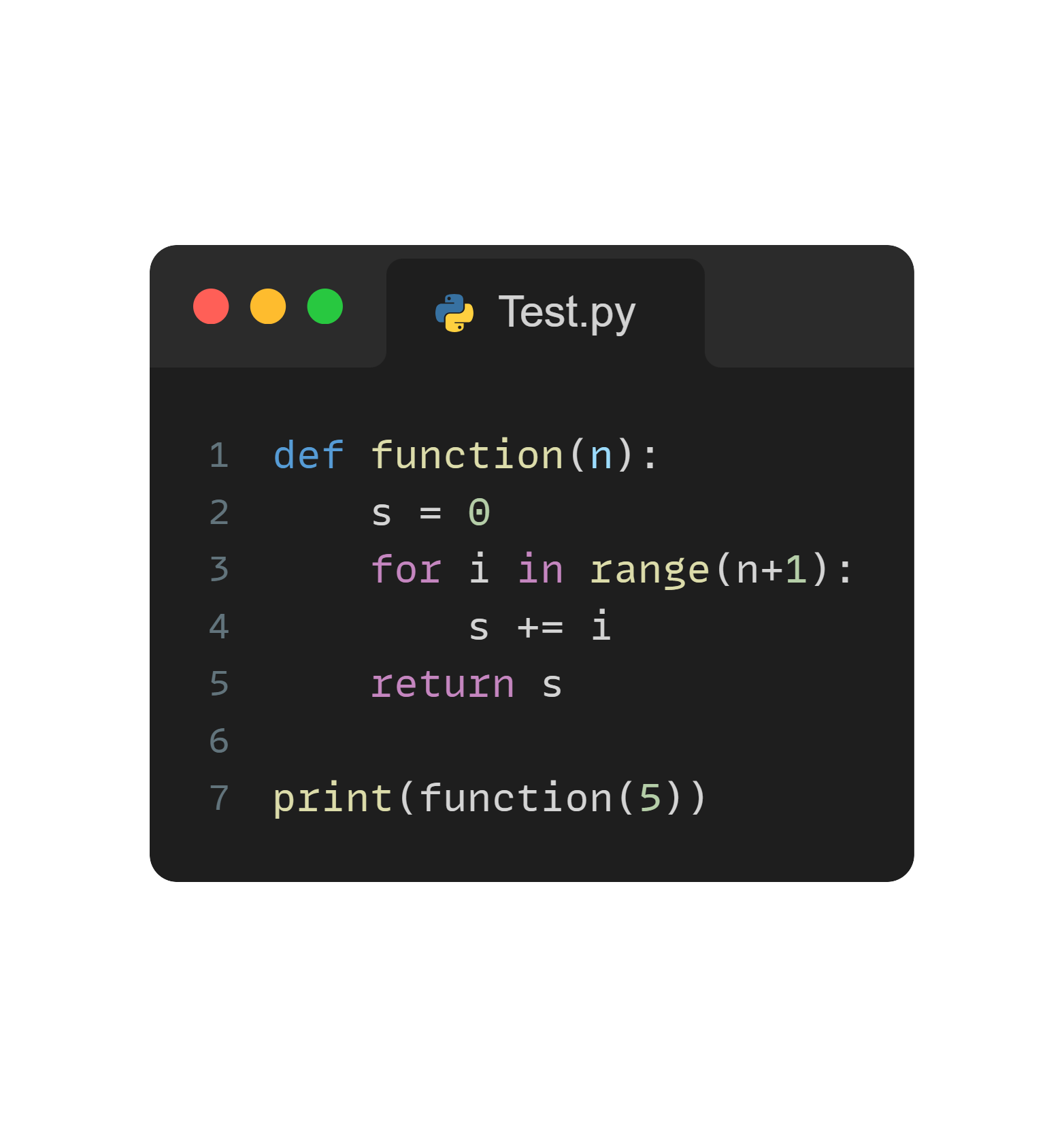 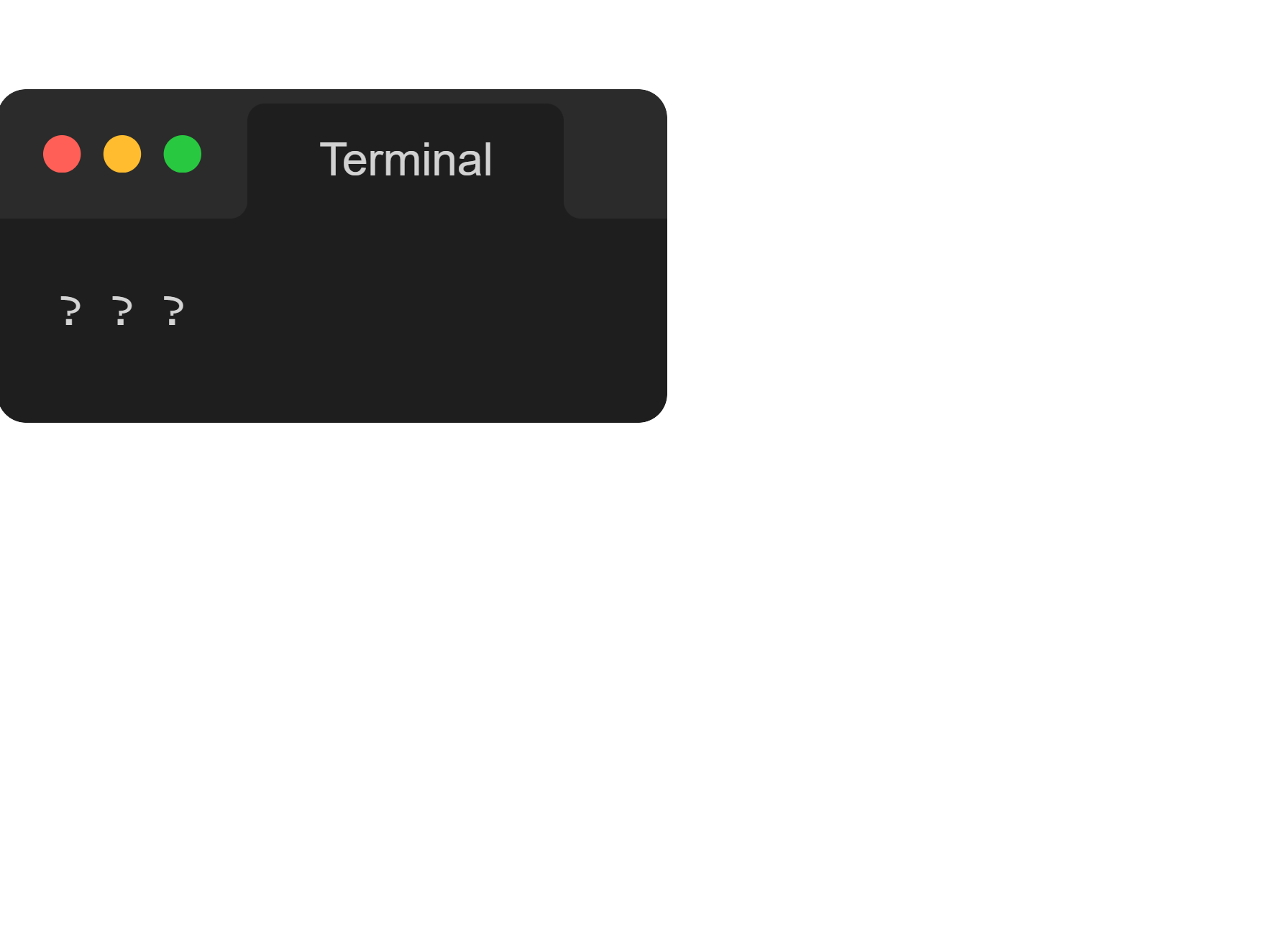 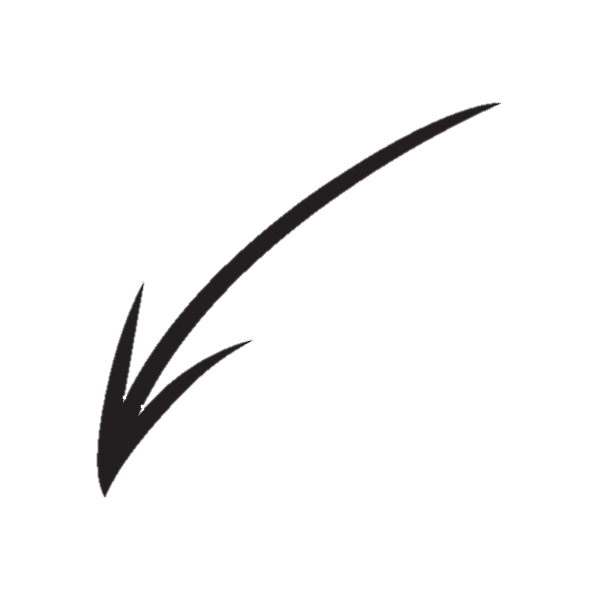 Iteration
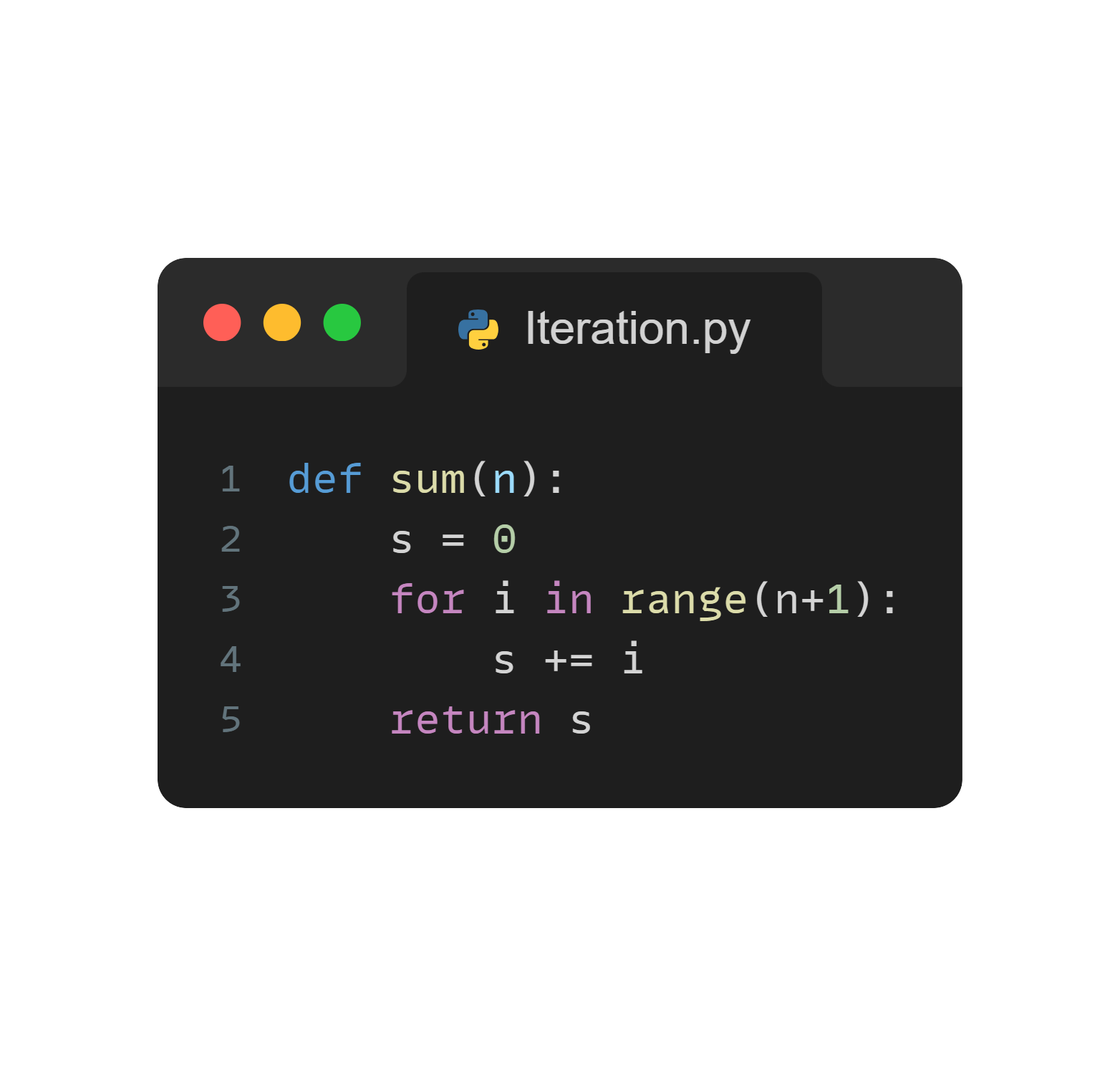 Verbraucht i. A. weniger Ressourcen.
Eine Folge von Anweisungen wird schrittweise in einer Schleife (z. B. for-Schleife) abgearbeitet.
Bei fehlerhafter Abbruchbedingung kann es zur Endlosschleife kommen.
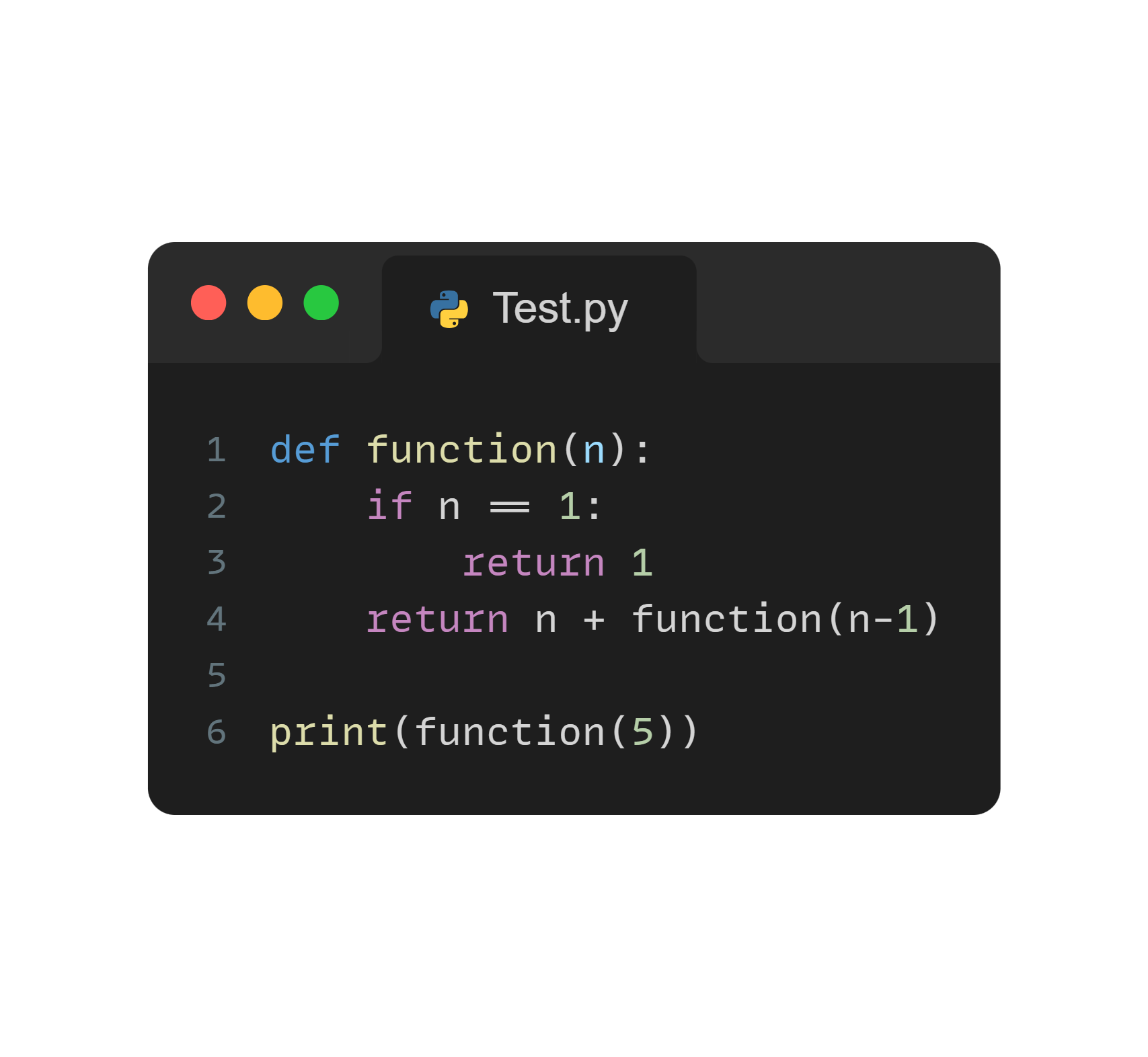 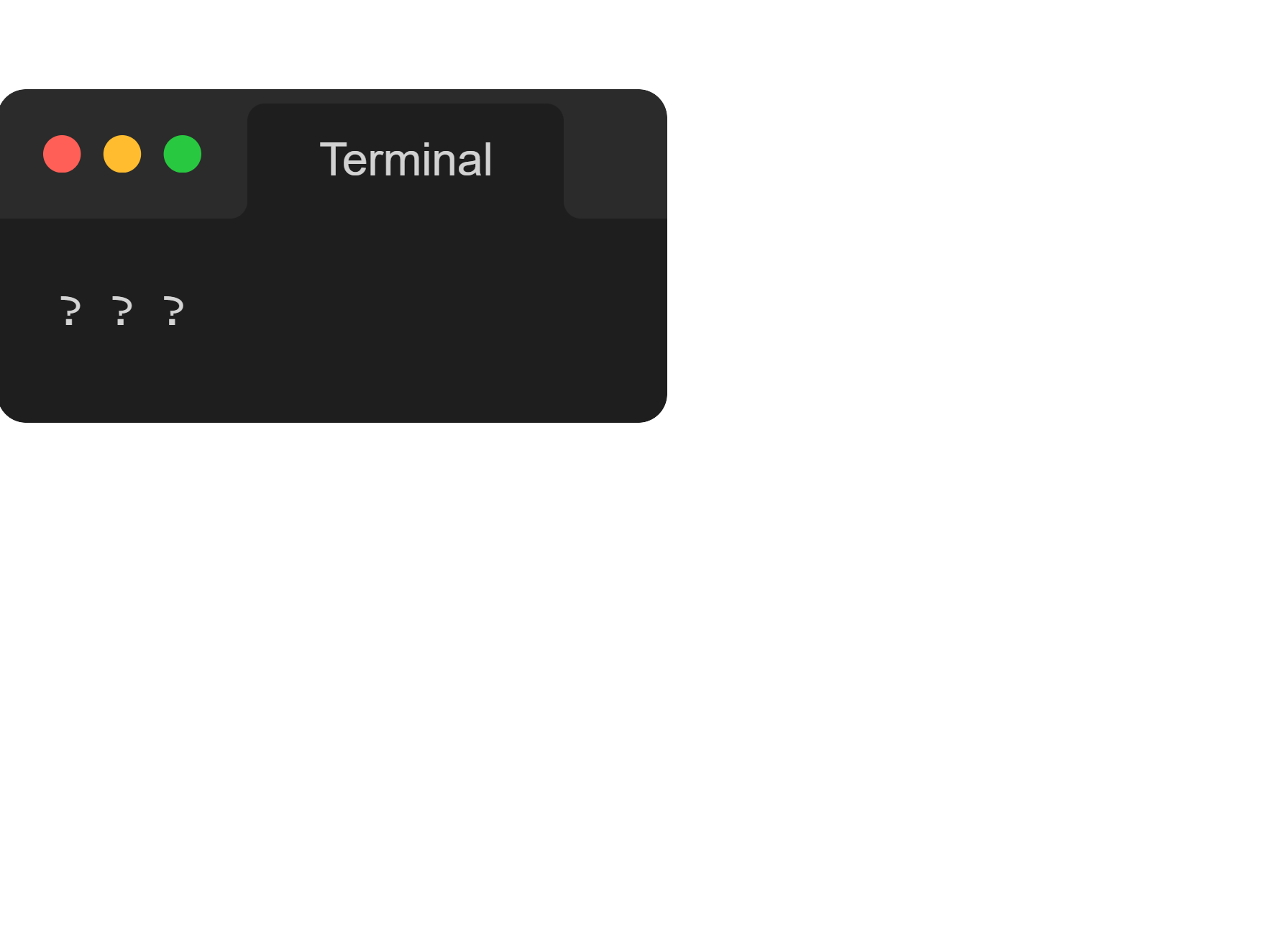 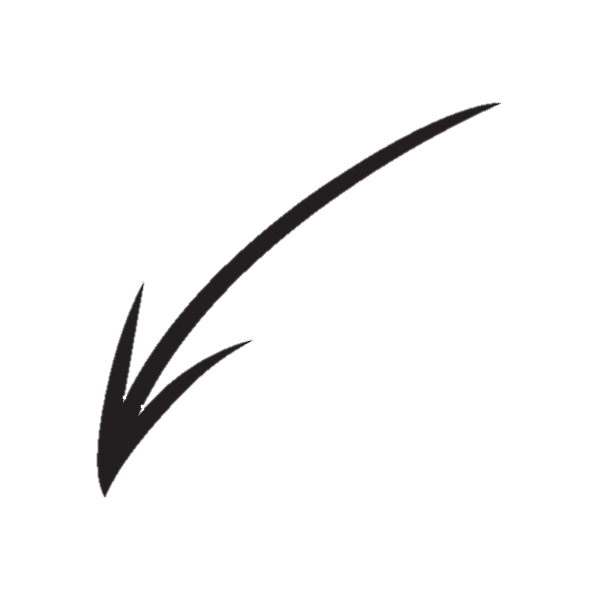 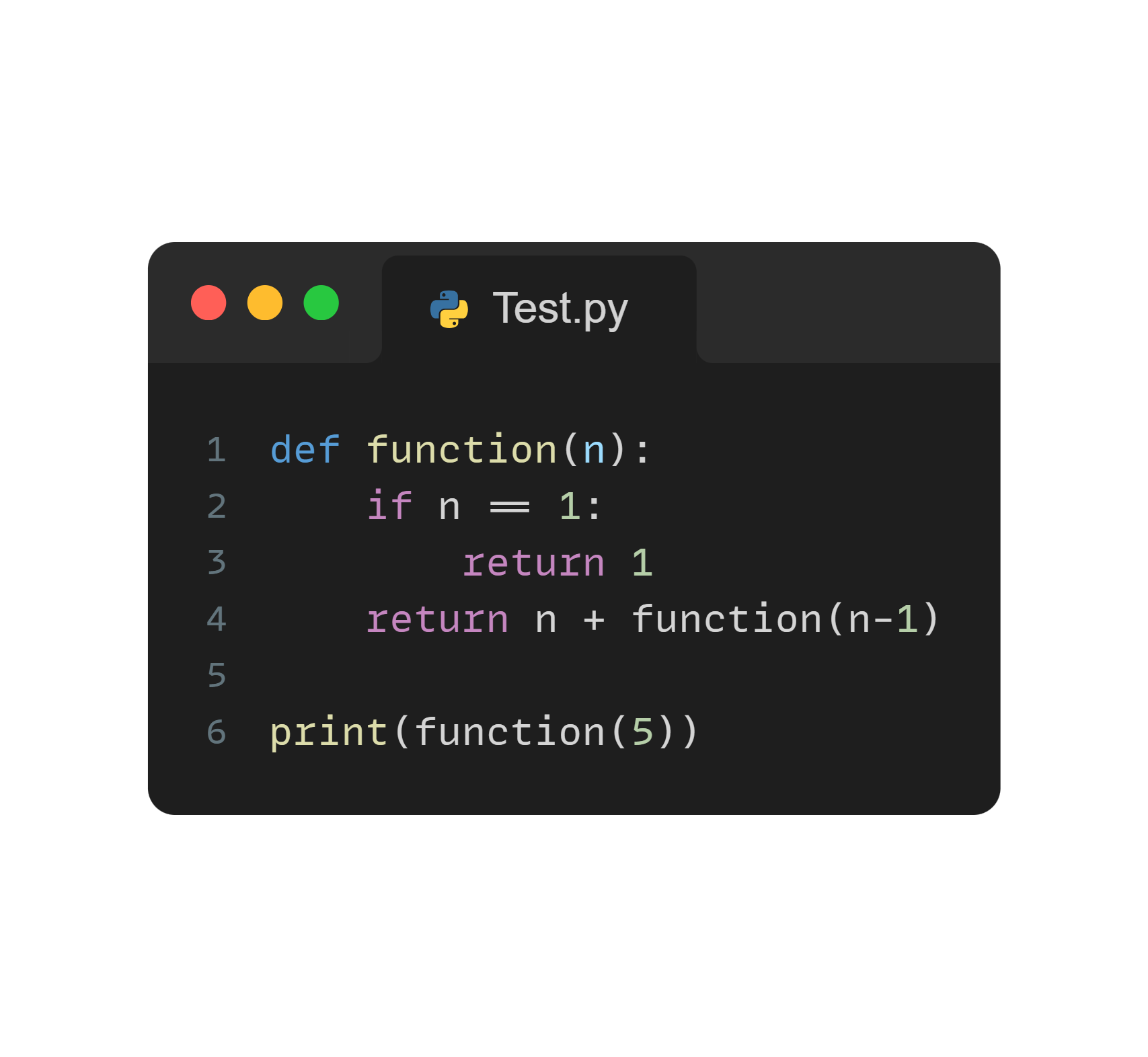 function(5)


5 + function(4)


4 + function(3)


3 + function(2)


2 + function(1)


1______
15
10
6
3
1
Rekursion
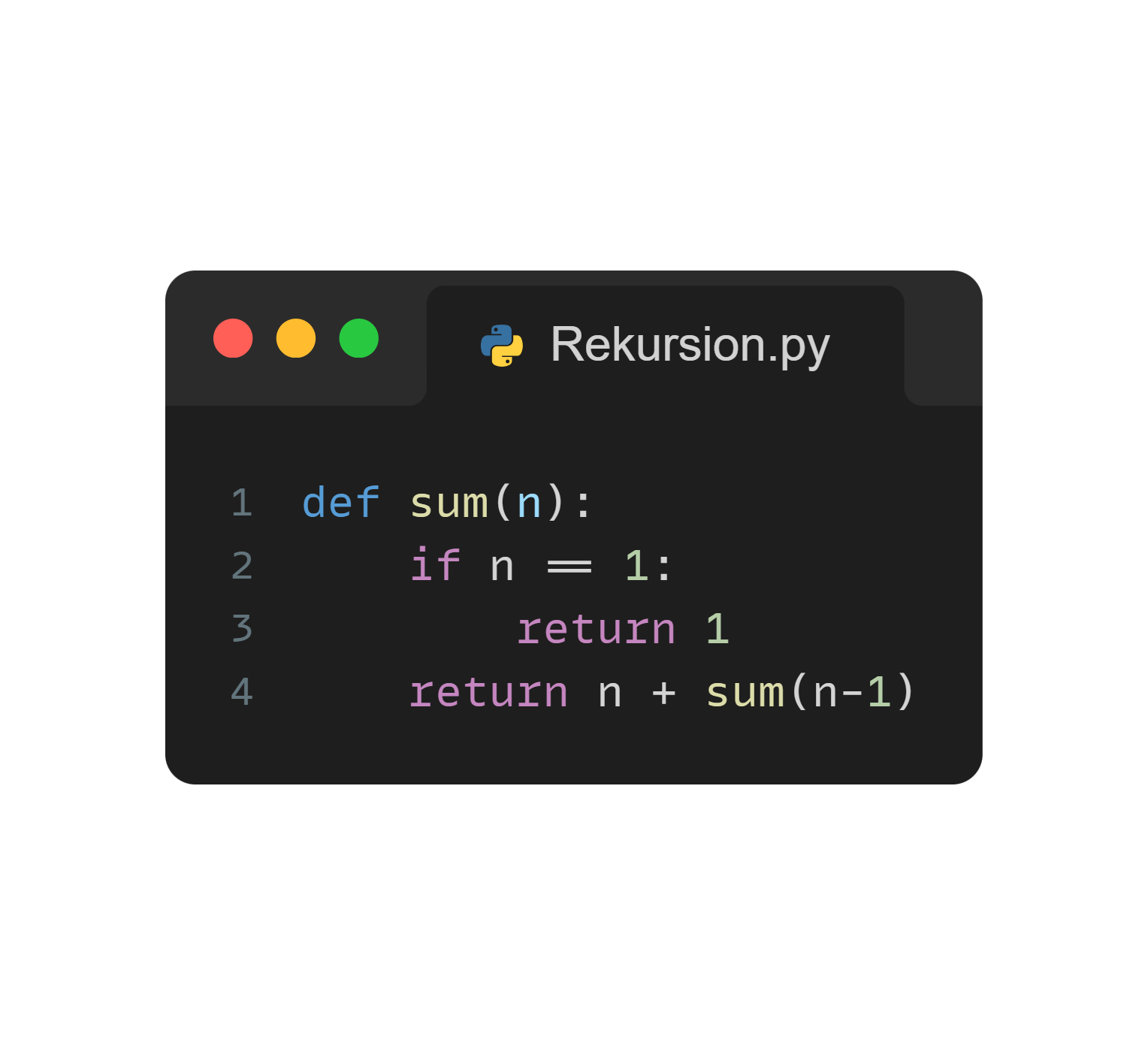 Eine Funktion ruft sich zur Lösung eines Problems selbst auf.
Sie folgt dem “Teile und Herrsche”-Prinzip.
Sie bricht bei der Lösung des kleinsten Problems ab. Man spricht von der sog. Abbruchbedingung.
Der Code wird i. A. kürzer und ist leichter nachvollziehbar.
Jede Rekursion lässt sich auch durch eine Iteration ersetzen!
Übung 1
Schreibe eine Klasse Fakultaet:
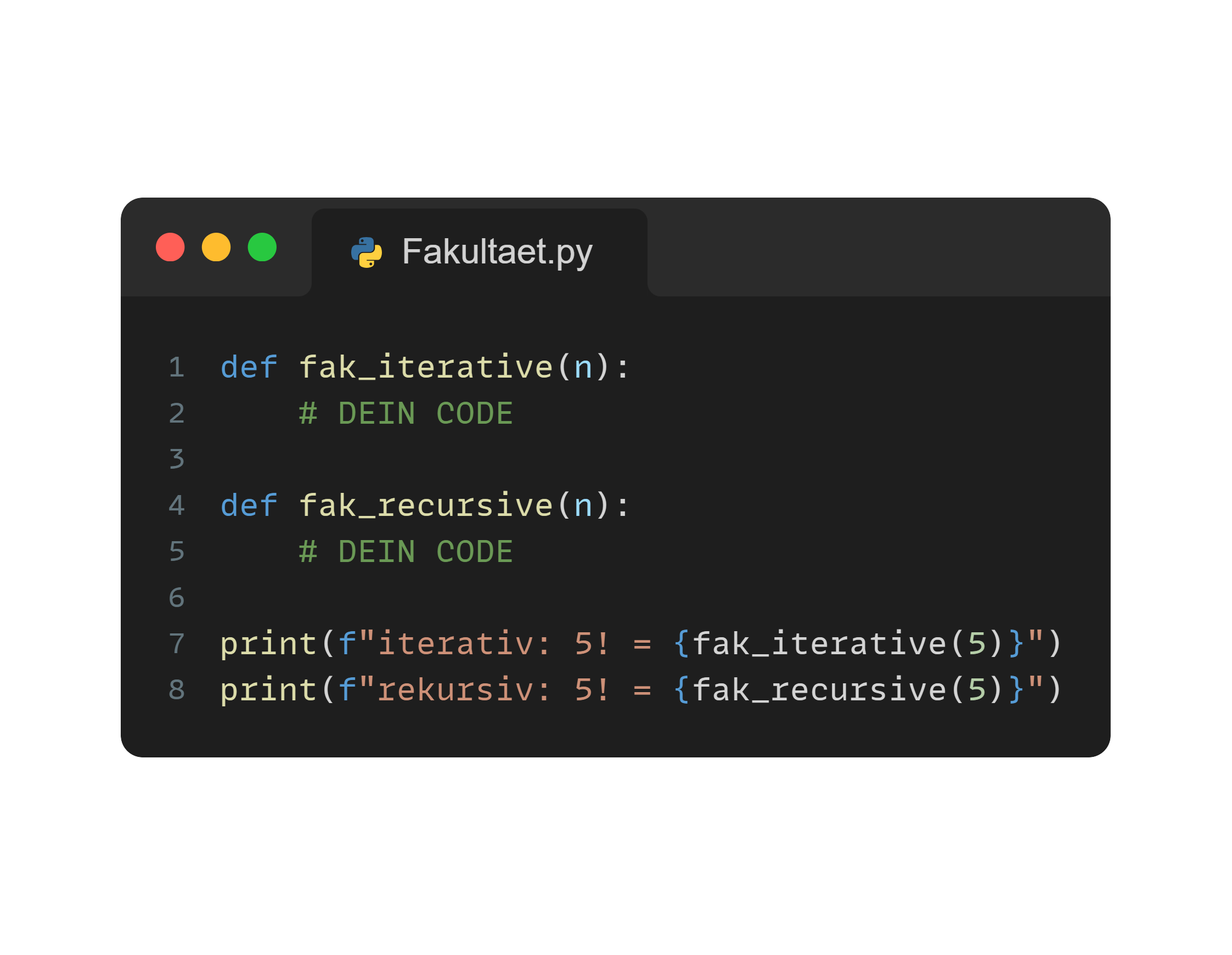 Übung 1
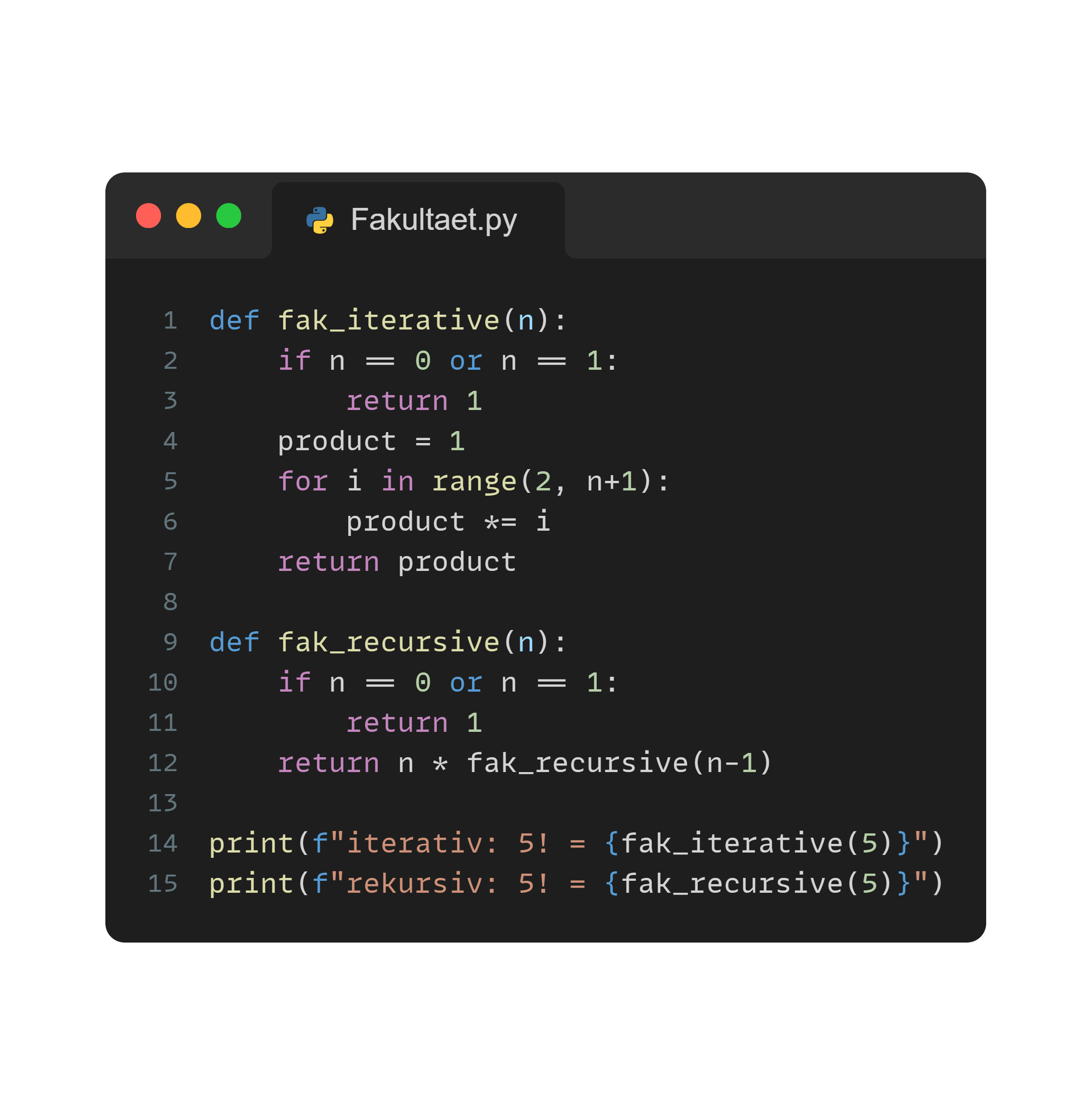 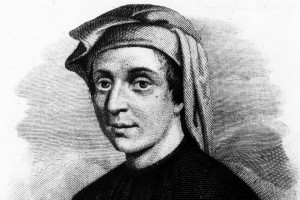 Fibonacci
Übung 2
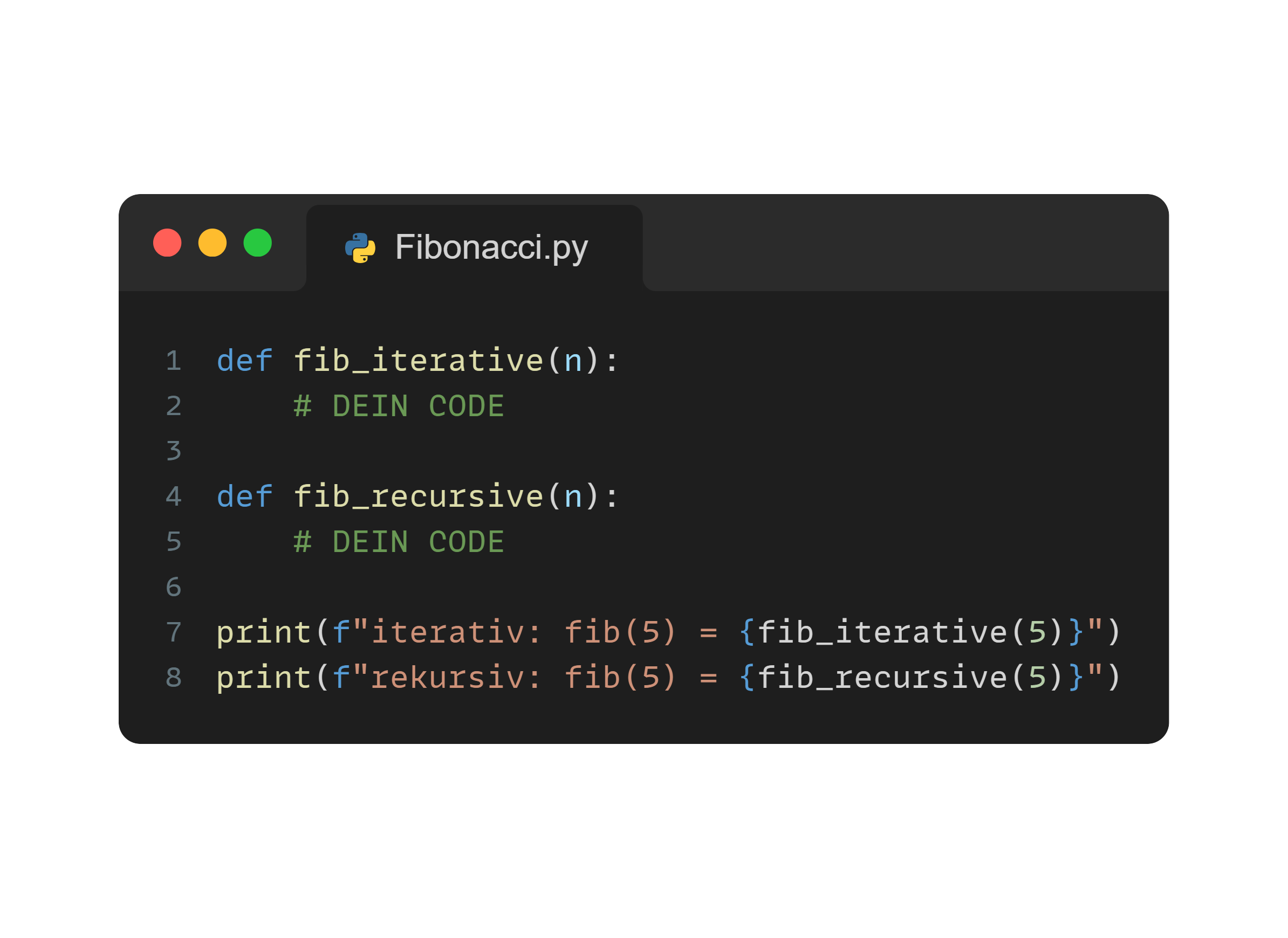 Schreibe eine Klasse Fibonacci:







Stelle in einer Visualisierung (Ableitungsbaum) dar, welche Funktionsaufrufe bei der rekursiven Variante für den Fall n = 6 getätigt werden.
Gehe anhand dessen auf die Ineffizienz ein des rekursiven Algorithmus ein.
Erkläre folgende Unterscheidung: lineare Rekursion vs Mehrfachrekursion
Übung 2
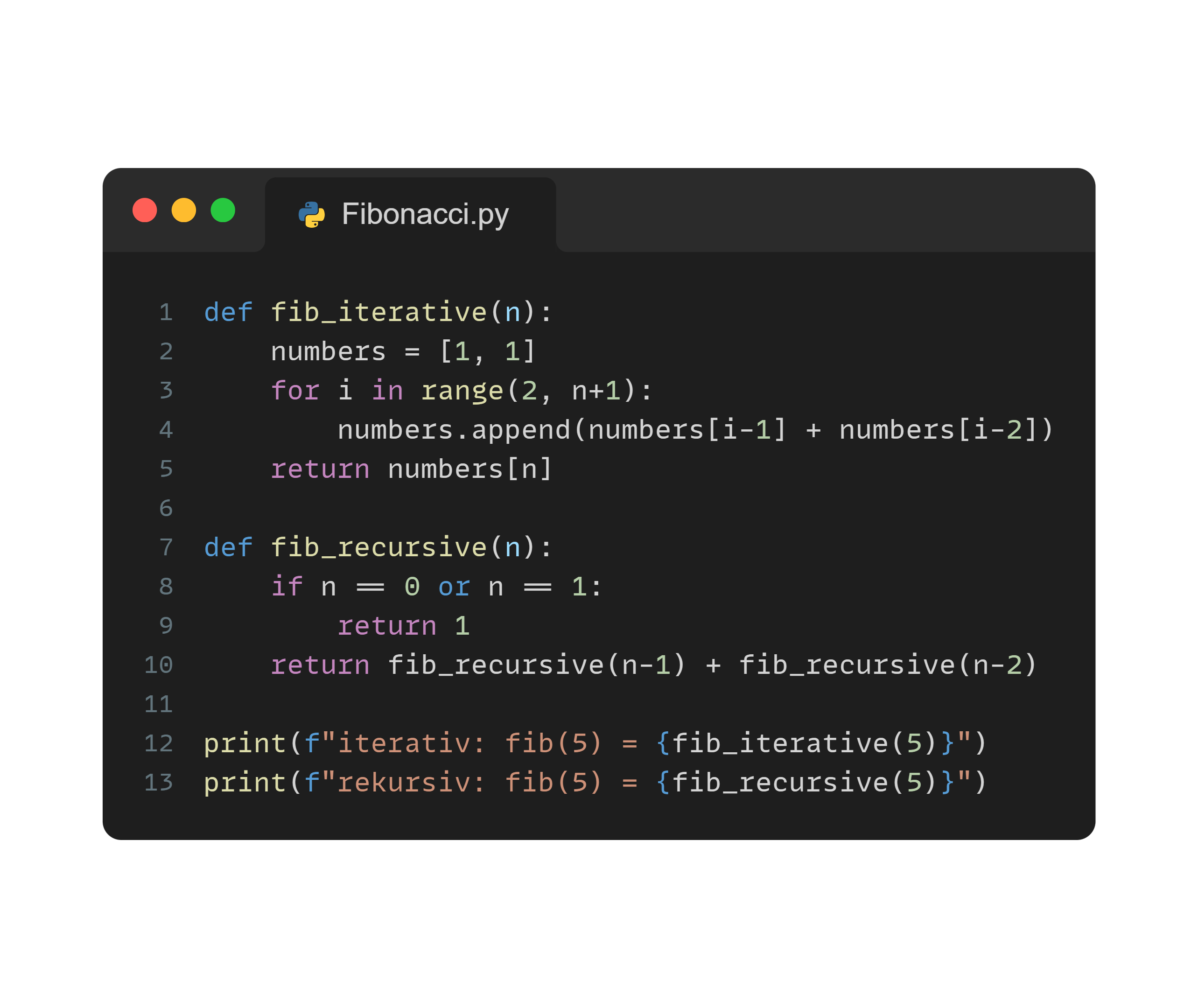 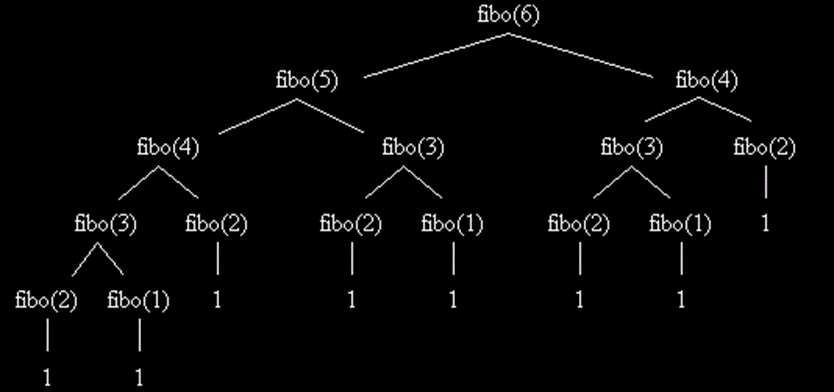 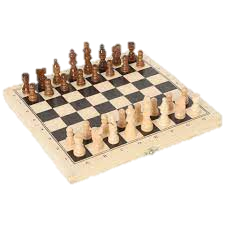 Reiskorn
Der Legende nach begeisterte das Schachspiel den König von Indien so sehr, dass er den Erfinder des Spiels suchen ließ. Aus Dankbarkeit wollte er einem Untertan (ein Mathematiklehrer namens Buddhiram) jeden Wunsch erfüllen. Dieser wünschte sich daraufhin ein Reiskorn auf dem ersten Feld, zwei auf dem zweiten Feld, vier auf dem dritten Feld, 8 auf dem vierten Feld usw. Der König lächelte zunächst über die Einfalt seines Untertanen, stellte jedoch bald fest, dass der Wunsch nicht zu erfüllen war.
Übung 3
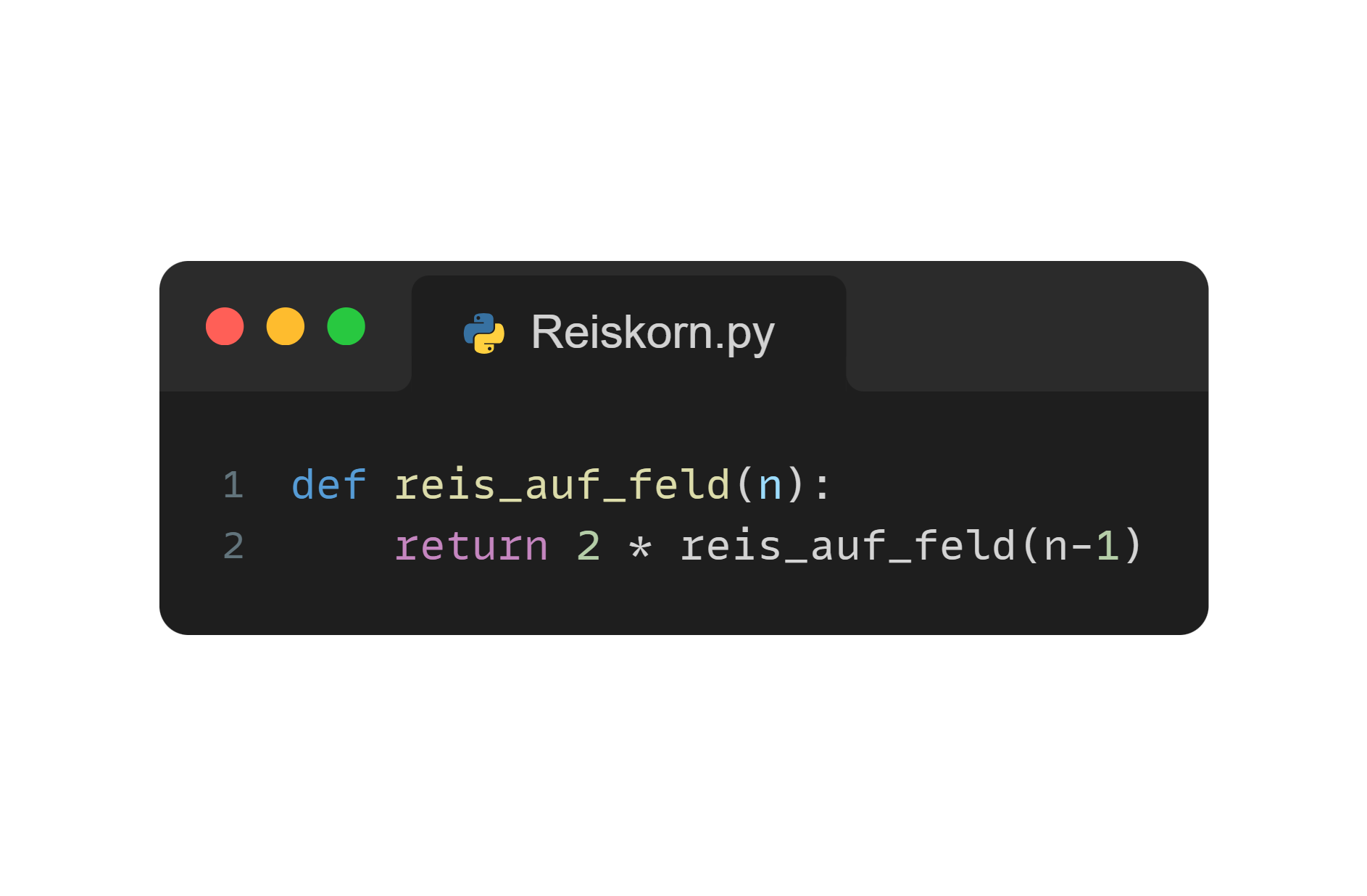 Zur Berechnung der Reiskörner auf dem Feld n entwickelte Harry folgendes Programm. Wieso funktioniert sein Programm nicht? 



Schreibe eine Klasse Reiskorn:
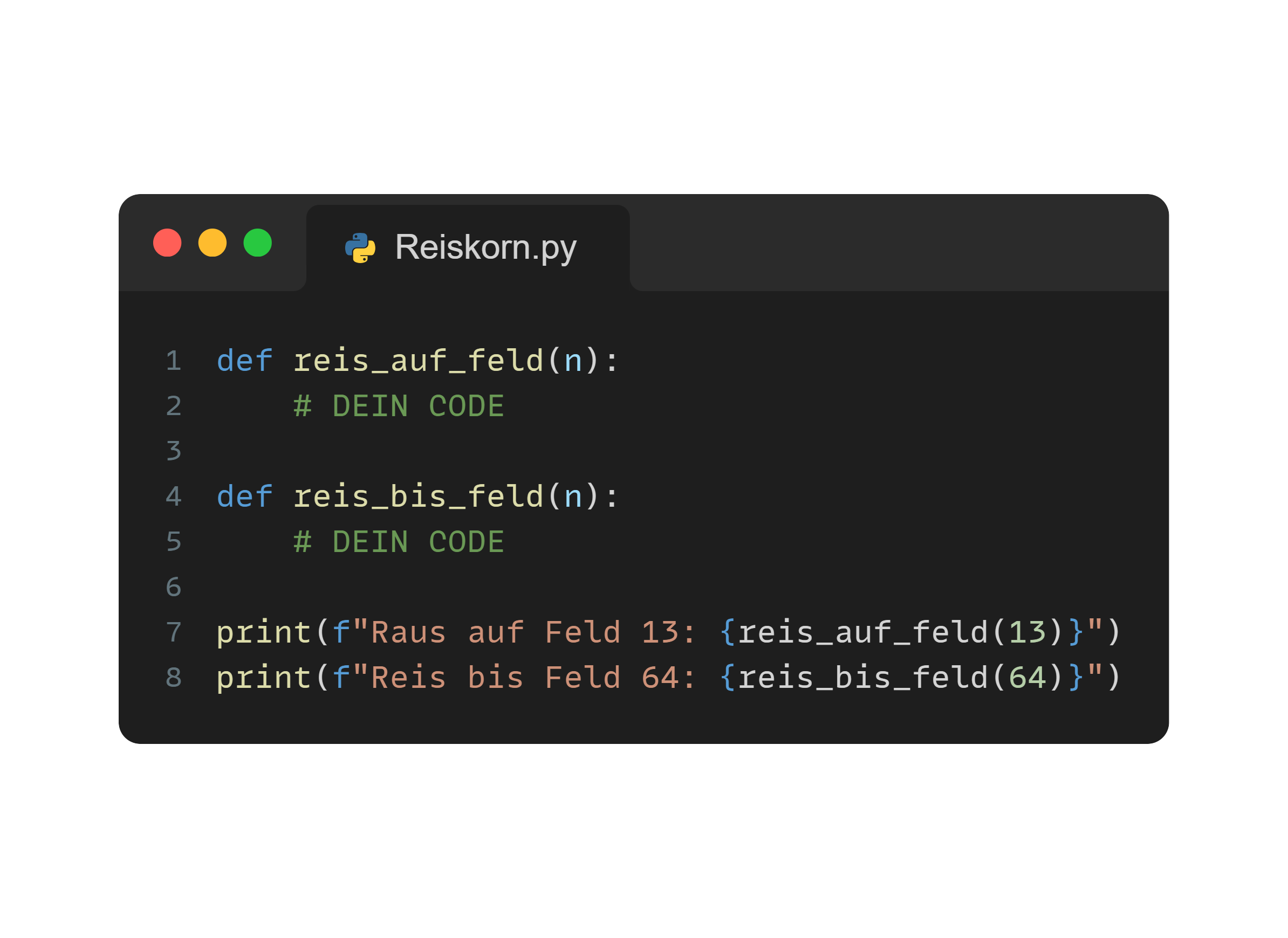 Übung 3
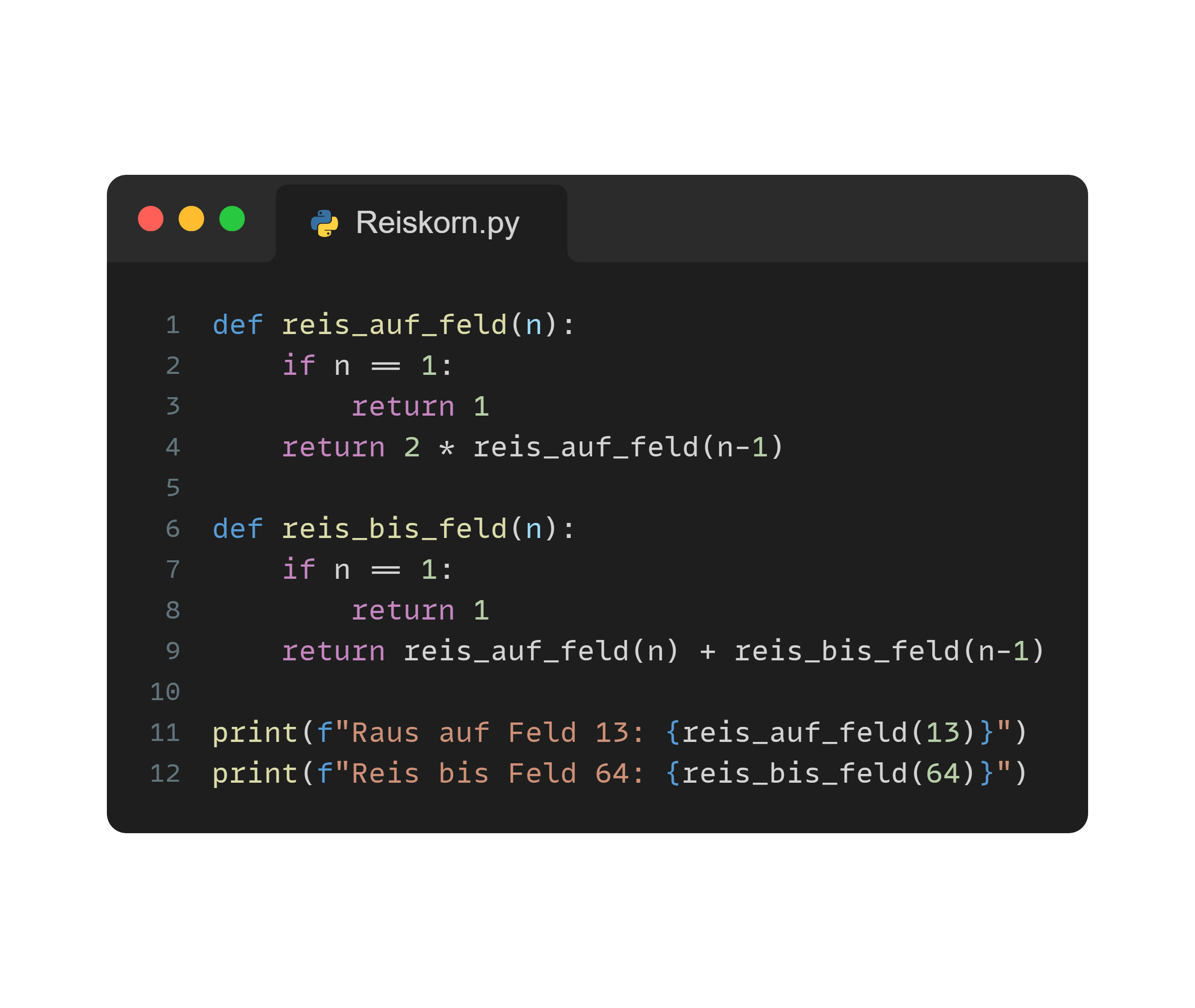 Übung 4
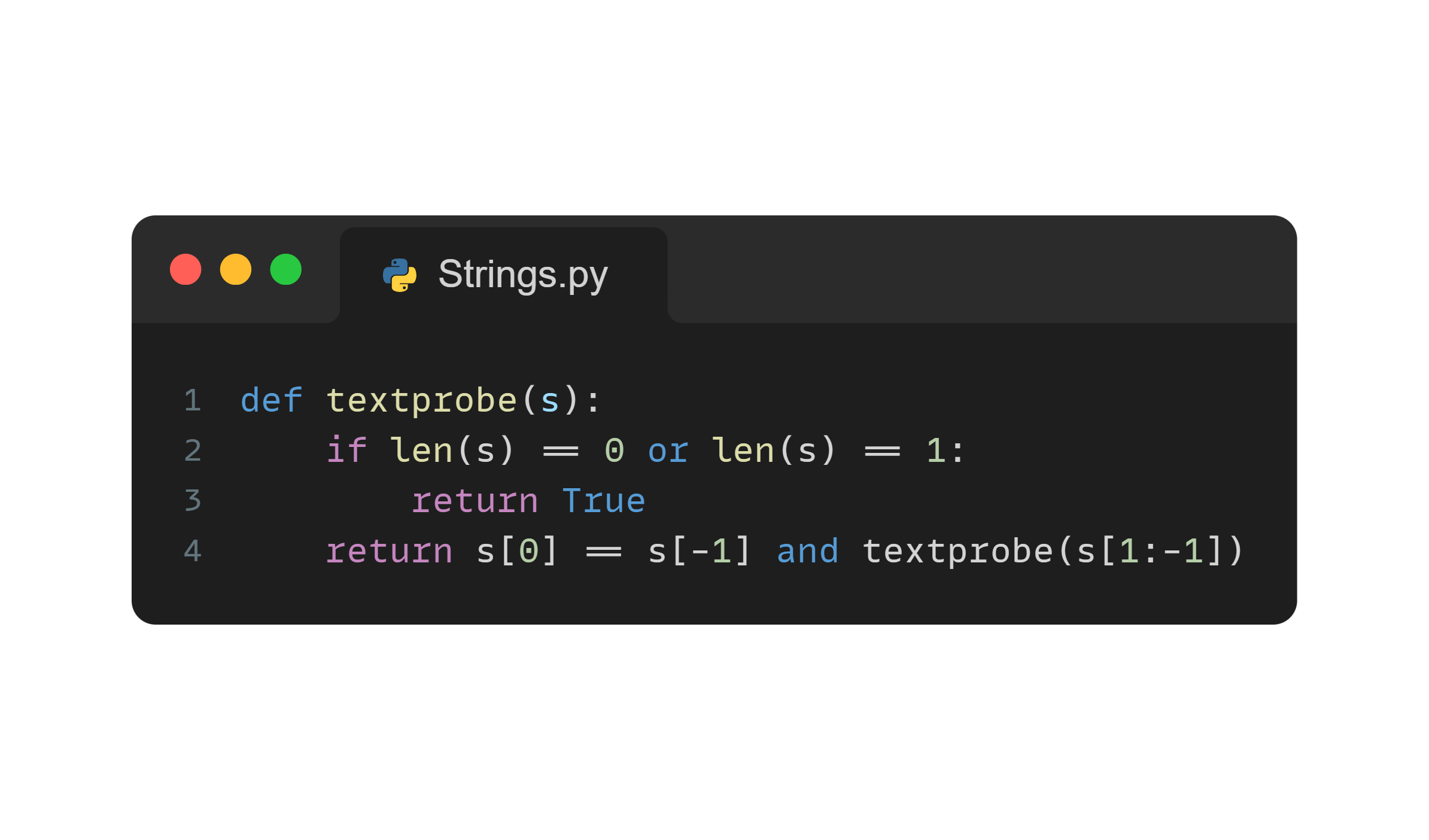 Welche Funktionswerte liefert die folgende Funktion bei den Parametern ”HANNAH”, ”SARAH” und ”OTTO” ?
Beschreibe die Funktionalität der Funktion.


Schreibe eine Klasse Strings und ergänze folgende Funktion:
Vereinfache obige Funktion durch deine neue Funktion.
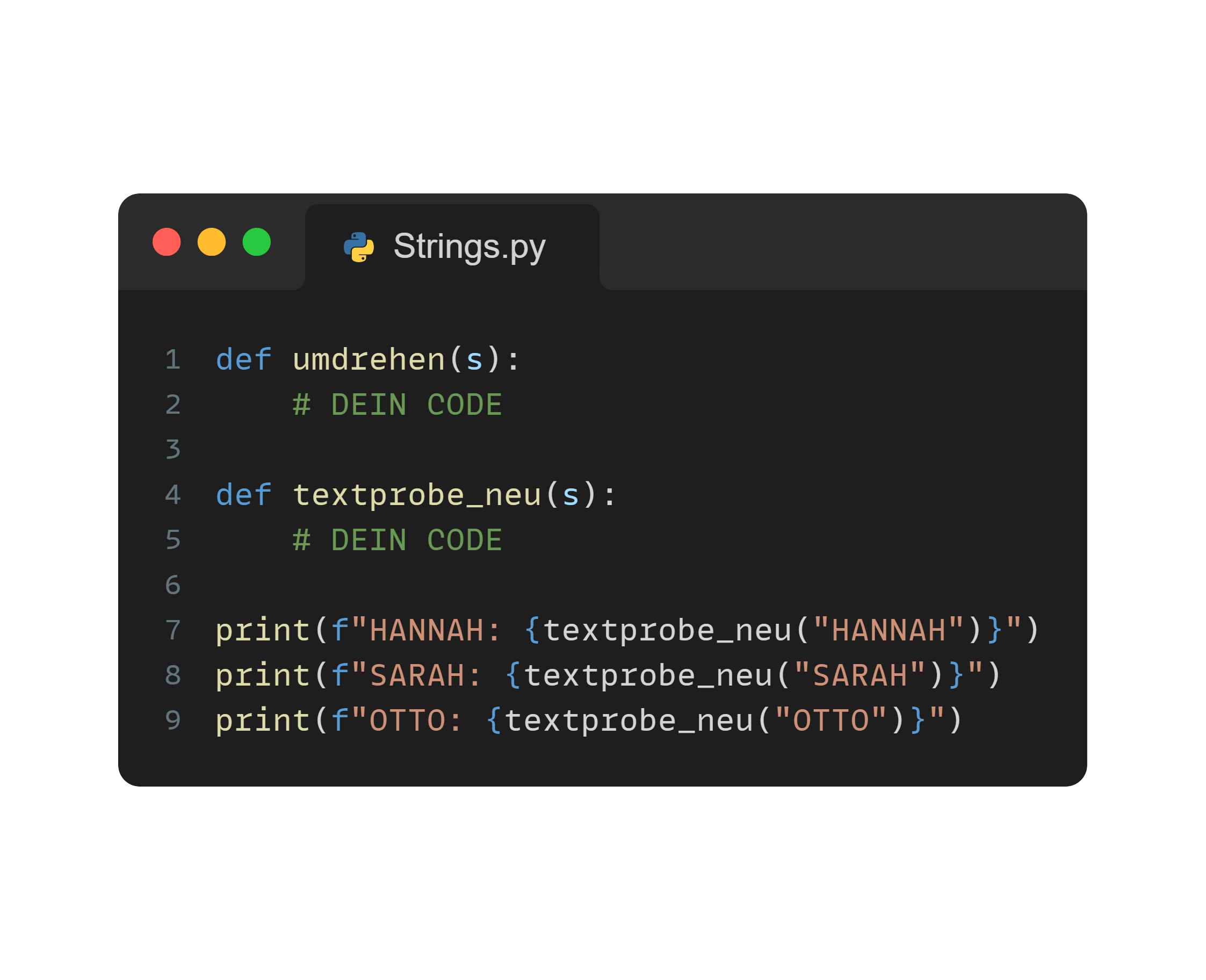 Übung 4
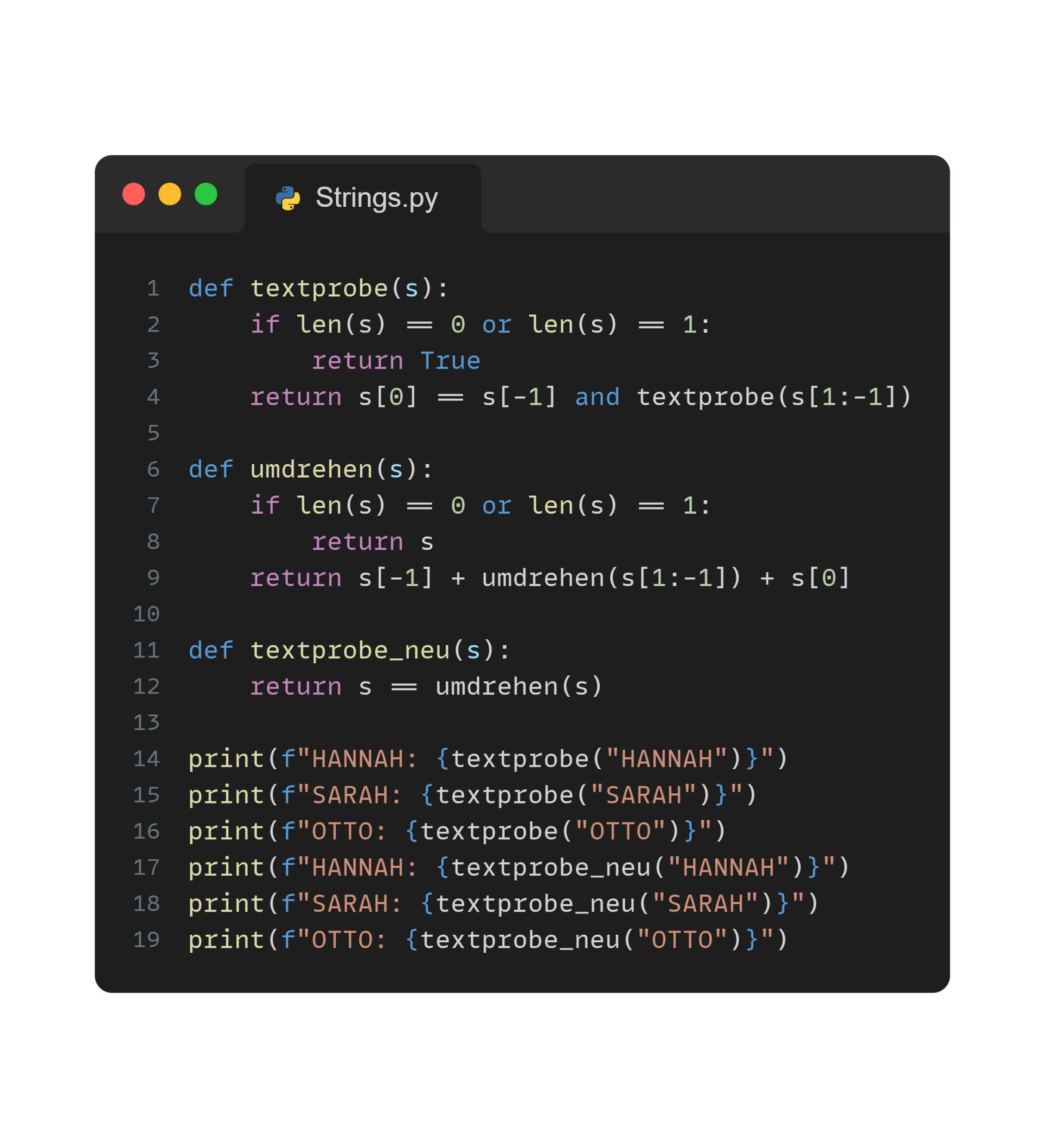 Rekursion vs. Iteration
Türme von Hanoi
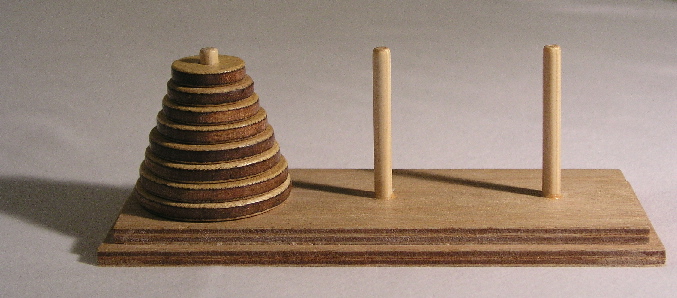 Das Spiel wird von einer Person gespielt. Es besteht aus drei gleich großen Stäben, auf die mehrere gelochte Scheiben gesteckt werden, alle verschieden groß.
Zu Beginn liegen alle Scheiben auf dem linken Stab, der Größe nach geordnet, mit der größten Scheibe unten und der kleinsten oben (siehe Bild).
Ziel des Spiels ist es, den kompletten Scheiben-Stapel vom linken Stab auf den rechten Stab zu versetzen. Hierbei gelten zwei Regeln:
Es darf immer nur eine Scheibe gleichzeitig bewegt werden.
Die bewegte Scheibe darf nicht auf eine kleinere Scheibe gesteckt werden.
Folglich sind zu jedem Zeitpunkt des Spieles die Scheiben auf jedem Feld der Größe nach geordnet.
Probiere selbst aus: Wie viele Züge benötigst du auf jeden Fall für 3 Scheiben? Wie viele für 4? Wie viele benötigst du allgemein für n Scheiben?
Beschreibe deine Strategie in einem Struktogramm.
Entwickle ein Programm Hanoi, in dem eine rekursive Funktion implementiert ist, die die Zugfolge in der Console ausgibt.
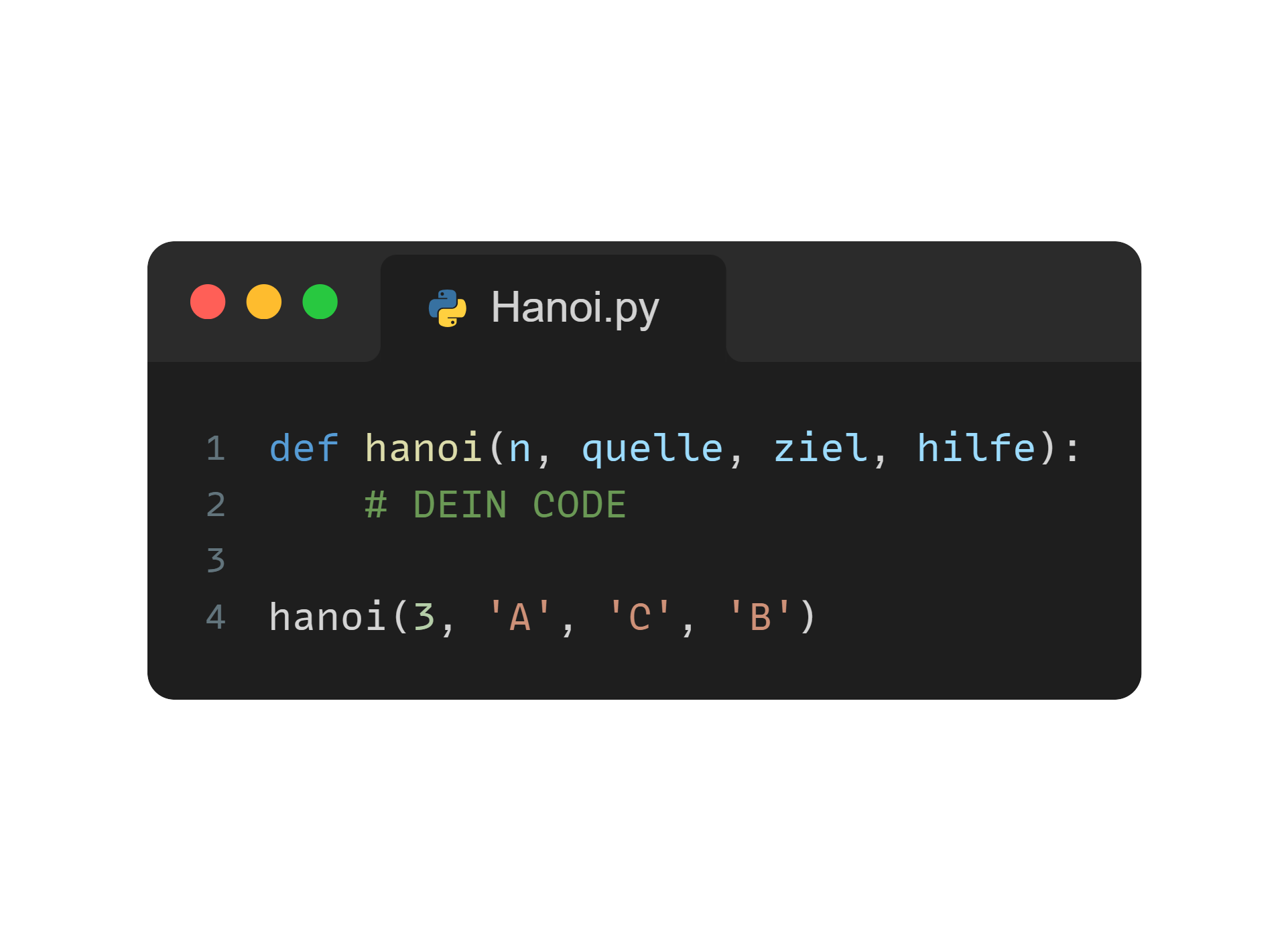